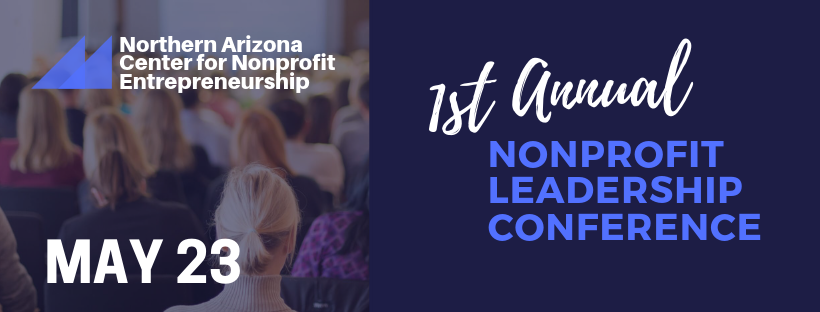 Top Tricks and Tips for Writing a Grant
Sara Wagner, MPH, GPC
Grants that Go the Distance LLC
Qualifications
Wrote first foundation grant in 1999 (Navajo Area Indian Health Service Health Promotion/Disease Prevention Program Specialist) and administered federal grant (creating mini-grants, with communities)
Won first federal grant in 2008 (Coconino County Senior Health Planner)
Coordinated County grant program (Grant Writer) from 2011-2016
Became Grant Professional Certified in 2015
Launched business in January 2017
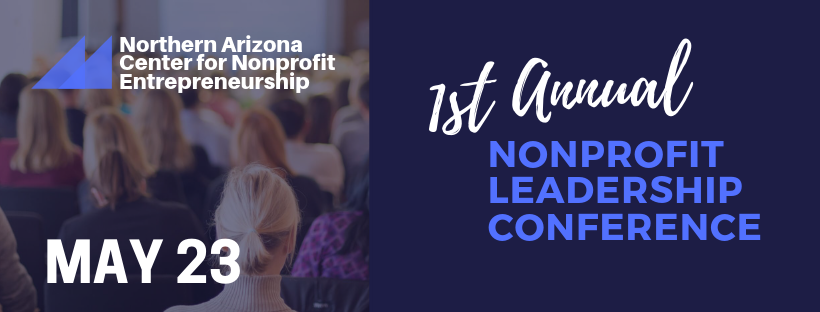 Who’s in the room?
For-profit entrepreneur
Non-profit organizations
Government organizations
Partner affiliates
Passionate advocates
Already written grants?
Pursuing:
Federal grants?
State pass-through grants?
Corporate grants?
Foundation grants?
Other types of funding?
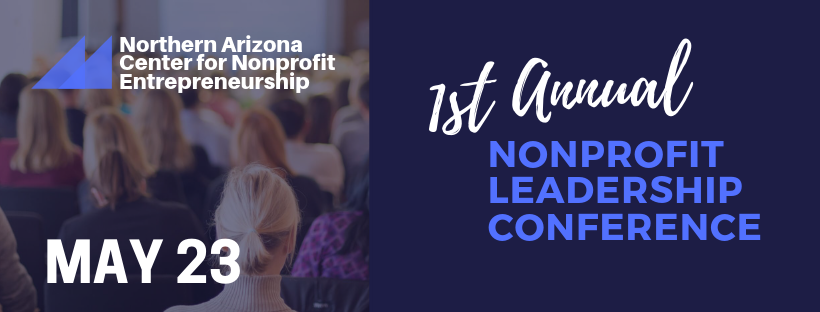 Grant lifecycle
Pre-award
Contemplation
Organizational Development
Prospect research
Funding strategy
Application development
Application submittal
Post-award
Award acceptance
Program implementation
Reporting
Evaluation
Renewal
Attracting new funders
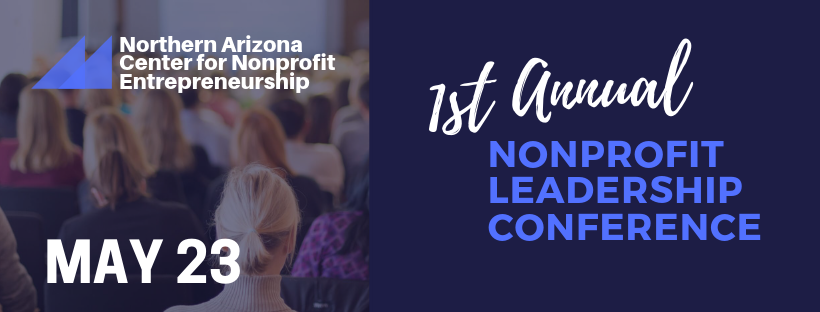 #1 Embrace possibility (attitude is everything – fear gets you nowhere)
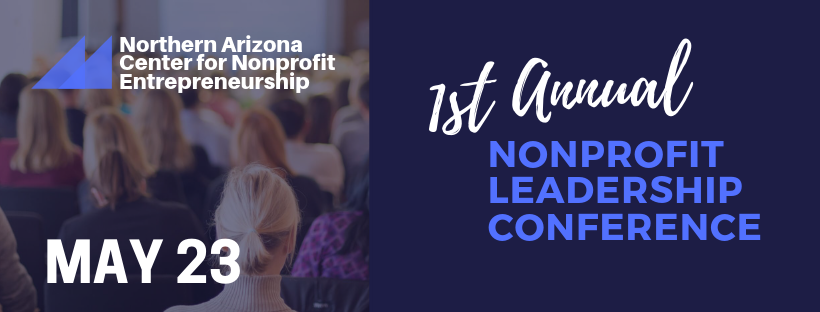 #2 Realize that funders want to help
Funders are people, too!
They care
They want you to succeed
They want to succeed (through your program, that fits their mission and funding desires)
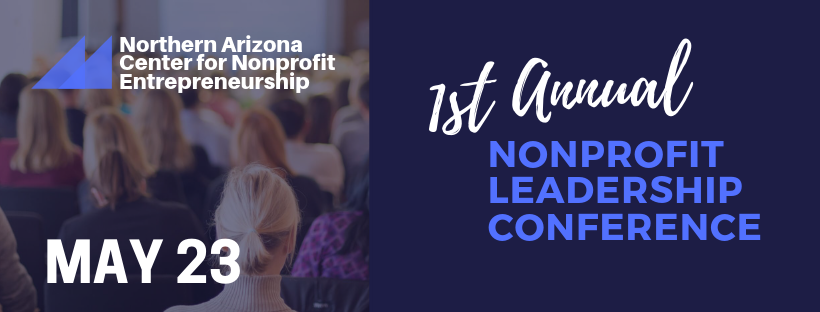 Side note: always tap local funding sources
Local funders are more likely to invest in you because they:
Know you
Share the same communities
May already understand the work you’re trying to do
Arizona Community Foundation of Flagstaff
United Way of Northern Arizona
Northern Arizona Healthcare Foundation
…and many more family and corporate foundations
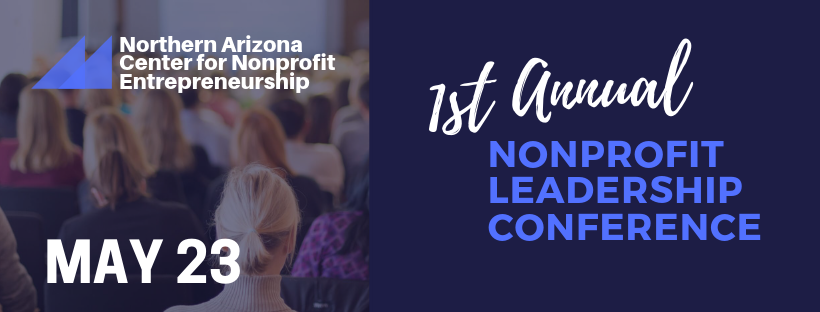 #3 Start early
Applications nearly always take more time than anticipated
Keep time on your side
Answering each question is just the BEGINNING
Build a cushion for uncertainty
Don’t rush the process
Leave extra time to review package (verifying that scoring criteria has been me, refining answers, fixing formatting, and adding final touches) 
This can make the difference between being funded or not
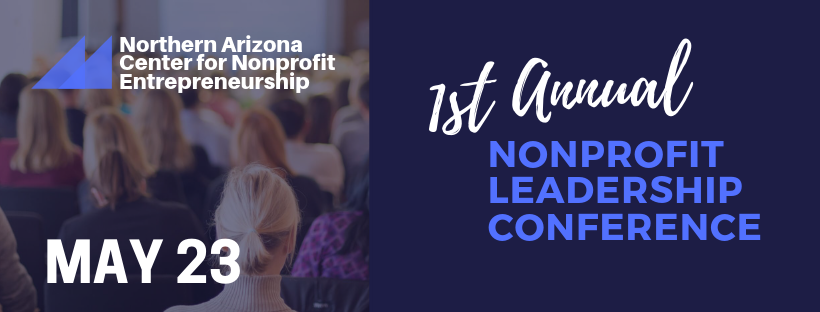 #4 Assemble your project team
Host application kickoff meeting
Include those who will be involved in carrying out the project
Review funding announcement together 
Ensure key players understand it
Verify eligibility
Confirm there’s ample time to complete a competitive application
Determine key project facets/application pieces
Identify external partners
Sketch timeline (working backwards from deadline)
Define each team member’s role in completing application, designating one point person
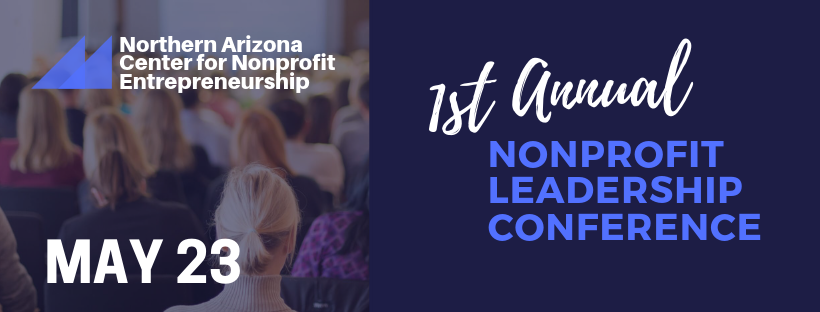 #5 Be extremely organized
Find an organizational system that works
Stick to it
Even when things get hectic, and/or you’re tired, adhere to your filing system (don’t let things get jumbly, as it adds stress and risks the “wrong” versions of documents being shared/uploaded)
This will save you tons of time 
Especially in locating documents (typically, many drafts of documents are shared throughout the process, as they are created/updated by team members)
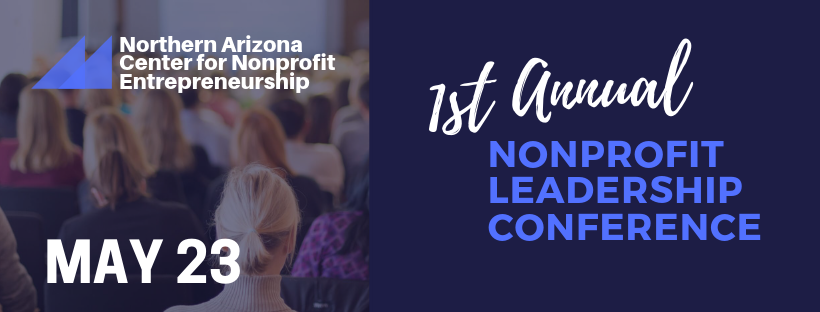 #6 Follow instructions
What the funder says is gospel
Do what they ask 
If you have questions about the instructions, ASK the funder to clarify
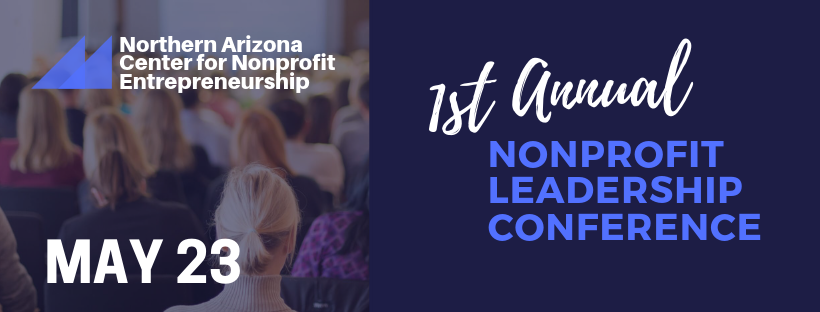 #7 Get to know funder
Research
Funder website
Social media
Funding request packet
Attend webinars
Attend workshops
Reach out to program officers/grant liaisons, to run your project ideas by them (as gatekeepers, they’ll not only know the types of desired projects but will likely steer you in the right direction, before you spend too much energy developing your plans)
“Program officers are people with feelings and a desire to do good in the world.” Lisa M. Sihvonen-Binder
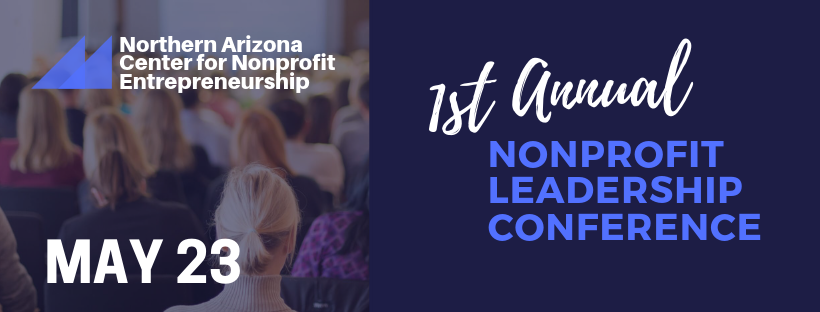 #8 Convey passion
Think about why you do what you do
Decipher what’s at the heart of your work 
Speak from the heart, in all communications and each document you prepare
Grant proposals are a chance to:
Share your passion 
Tell your unique STORY
Focus on the reason you’re doing the proposal, and how this funding will serve as a catalyst
Invite the funder to become part of enhancing your story
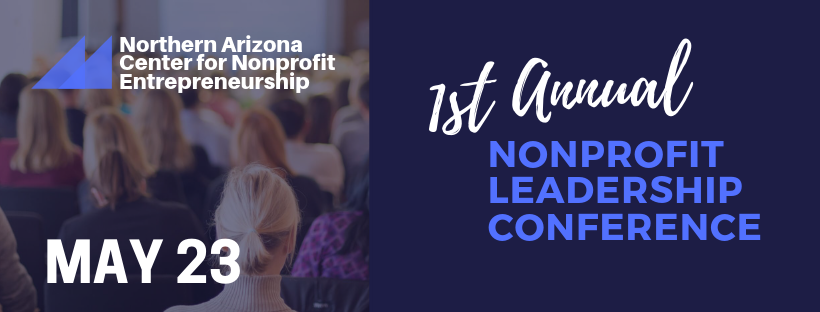 #9 Start with budget
Heart of proposal
Everything written justifies expenditures
Scale your ask
Insert a statement or two about what you would do with less funding, should your full project not be funded
If you don’t know what you’ll spend the money on, you have no business applying for a grant (you’re not yet “grant-ready”)
Ensure it adheres to federal Office of Management and Budget regulations and agency, Arizona, and funder protocol
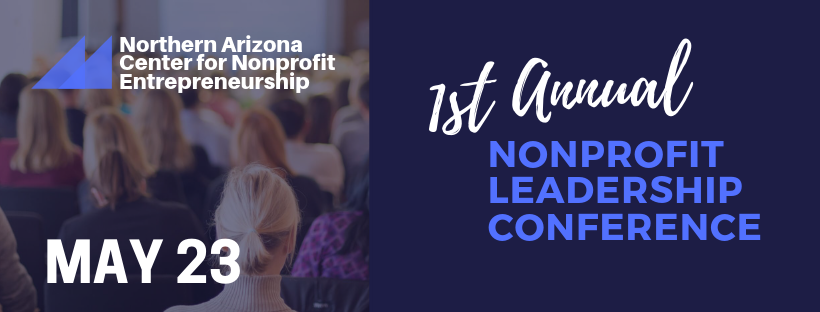 Line items
Details matter
Be consistent – don’t ask for funding for a staff position in the budget and then call this very person by another title in the narrative
Don’t abbreviate
Uneven numbers “sound” more realistic than perfectly rounded ones
If funder does not specify one, apply a consistent formula to explain how you arrived at all budget expenditures
Example: $16,380 for Senior Programmer ($35/hour x 6 hours/week x 52 weeks/year x 1.5 years)
Example: $428.50 for microscopes ($214.25/IonWonder microscope x 2 microscopes)
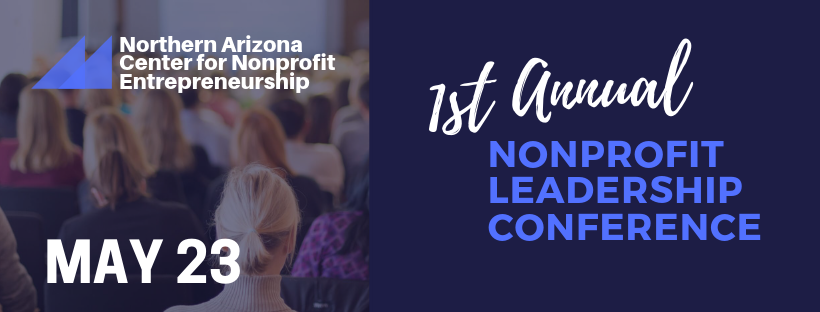 Matching funds
Capture in-kind volunteer time by keeping really clear records (of meetings, service days, and so on – must be able to “prove” use of volunteers)
https://independentsector.org/
Estimated national value of each volunteer hour was $25.43/hour in 2018
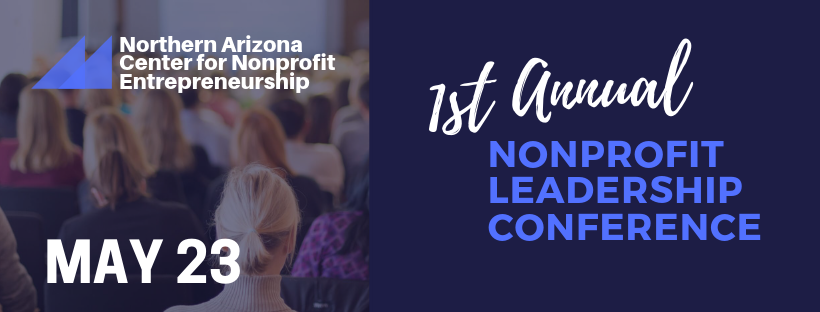 #10 Be realistic
What you write becomes a legally-binding contract, should your project get funded
All items, especially in the budget, should be realistic, as they will determine how your project can be carried out
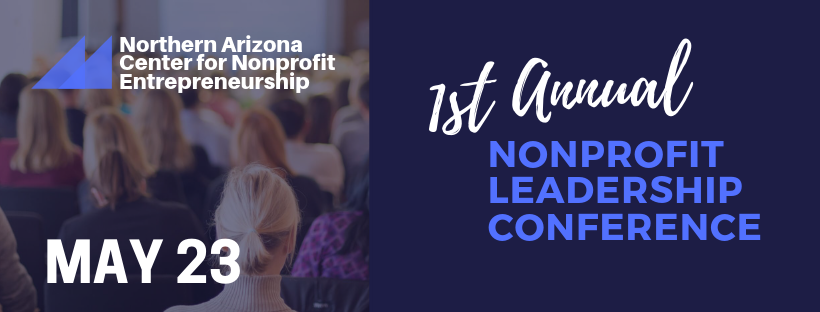 #11 Don’t make stuff up
It’s imperative to build trust with funders
Telling the truth (even when it’s news you’d rather not share) deepens your funder relationship
Proposal can be spun to serve your needs 
Example: If you’re already in a great place, it’s a strength; if you’re not, it becomes a justification for funding
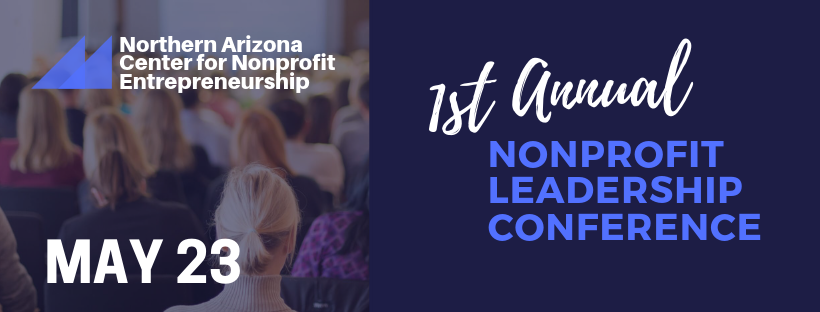 Honesty is crucial throughout proposal
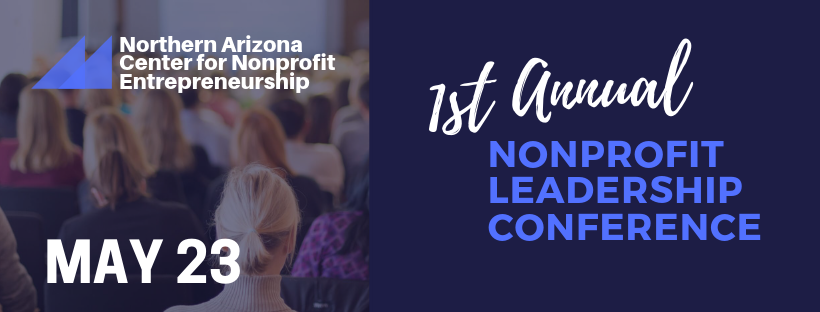 #12 Be who you say you are
Example: Your proposal describes a dynamic website; if funder visits it, they should be pleasantly surprised (rather than discovering it’s still under construction, hasn’t been updated in 10 years, or…)
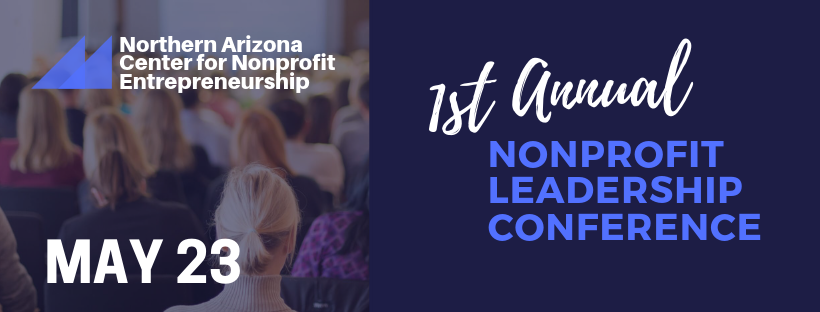 #13 Turn negatives into positives
Problem: You need to submit an organizational budget, but your organization had a deficit for the fiscal year in question
Life happens!
Solution: Describe how you will get your Chief Financial Officer to run a financial analysis that shows the income/expense projections for the deficit year, as well as the projections for the next several years
Demonstrates that you know how to get your organization back in the black
Analyses can be very helpful when working with funders, to help them understand the deficit and your plans for getting out of it
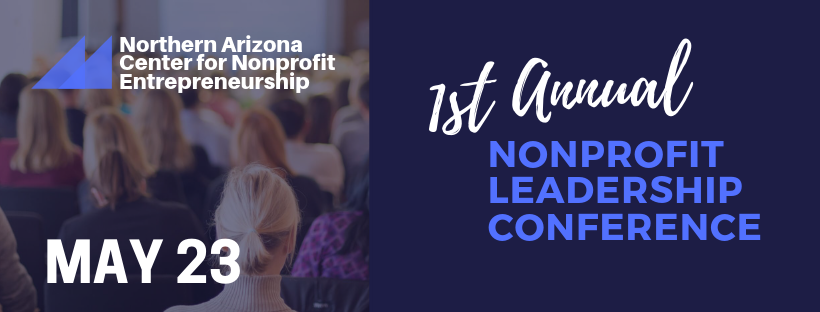 Frame things in a positive light with stories
“One of the most important things a story does is help your organization stand out. Research shows that stories are 22 times more memorable than statistics. Sharing a well-crafted story about someone you serve helps to crystallize the impact of your mission. A story puts a face and voice to your work.” Lori L. Jacobwith
Stories are very powerful
Setbacks are expected
How you address them is what matters most
Show, rather than tell
Organizational strengths become apparent
Target population benefits become evident
Competence becomes obvious
Compassion shines through
Unique attributes become known
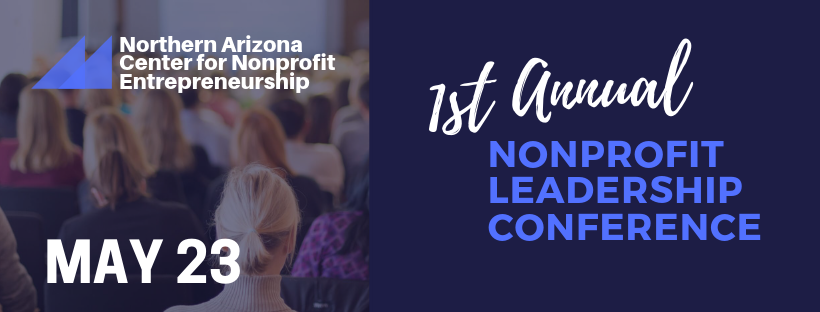 #14 Welcome the work
Don’t expect someone to waive a wand so the money will come
Approach proposal development as a chance to build morale, boost confidence, and elevate your organization
Content developed can be used for other ventures
Relationships will be strengthened
Organization will be more ready to receive grant funds (and execute associated programs)
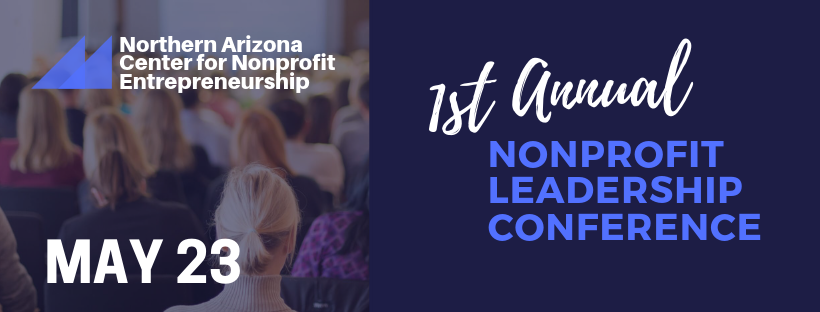 #15 Gather relevant documentation
Bring prior program/grant materials to one place, including:
History of:
Organization
Program
Problem
Needs statement
Aim 
Vision
Mission
Quantitative data
# people/animals/other species served
Ensure it’s:
Current
Credible to funder 
Example: Federal funders respect federal data 
Qualitative data
Photos
Testimonials
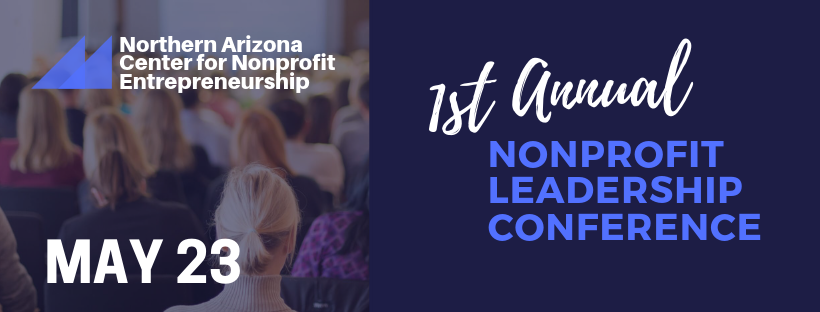 #16 Review funder guidance
Make a list of funder-specified forms
Clarify any “unknowns” (with funder)
Create an application template using funder specifications for each section and attachment (do this even when preparing an online application)
Embed instructions (in each document) to maximize scoring, based upon the application review matrix (how each question will be weighted/scored)
Use funder framework
Label sections exactly as funder has
Example: “Deliverables”
Parrot funder buzzwords
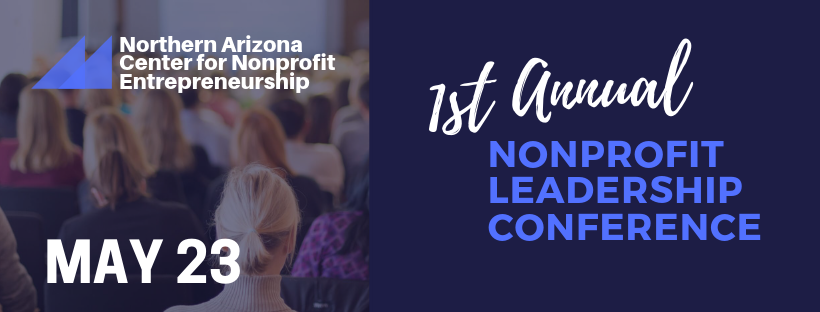 #17 Gather relevant organizational documents (specified by funder)
These might include:
Organizational chart
Key staff resumes
Proof of nonprofit status 
Example: IRS 501(c)(3) designation letter
Proof of federally-negotiated indirect cost rate 
Organizational budget
Audited financial statements
Certificate of Good Standing
Certificate of Insurance
They also may request:
Bylaws
Resolutions
Strategic plans
For your agency
For agency partners in the region/state/nation (to demonstrate how your program fits into broader plans/priorities)
Board of directors roster
Board of directors bios
Partner agreements
Memoranda of Understanding
Contracts
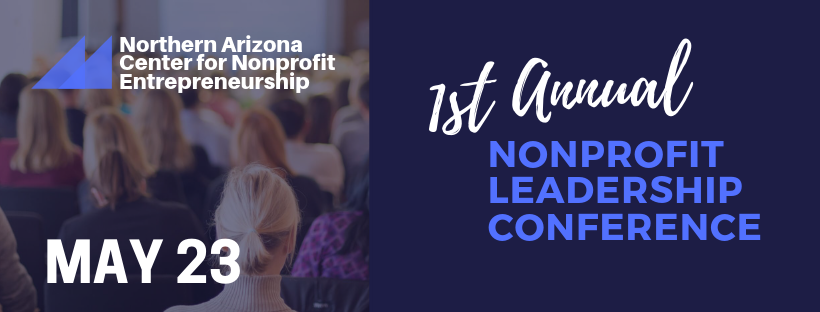 #18 Sketch your plans
Define:
Project funding request
Project timeline
Project title
Project location 
Target audience 
Key program staff
Be as specific as possible
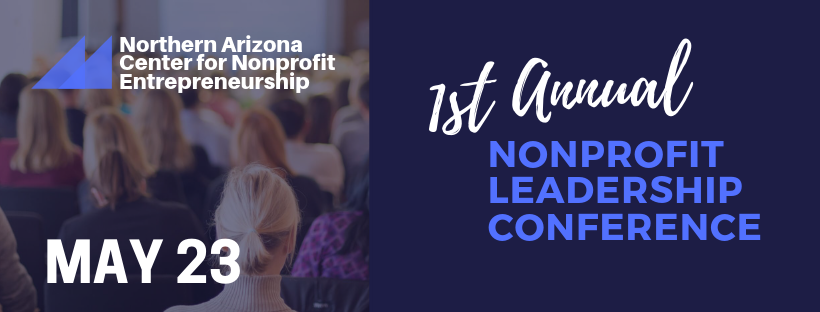 #19 Develop detailed program plans
Program plans
Intended long-term outcomes
Intended short-term outcomes
Goals
Objectives
Outputs
Activities
Inputs
Timeline
Budget 
Budget Narrative
Marketing plans
For program (to gain participants)
For funder (to let others know program is possible thanks to funder)
Evaluation plans
Sustainability plans
Saying “We’ll get more grants” is no longer an acceptable answer
Demonstrating collaboration with community partners and broader agencies is vital
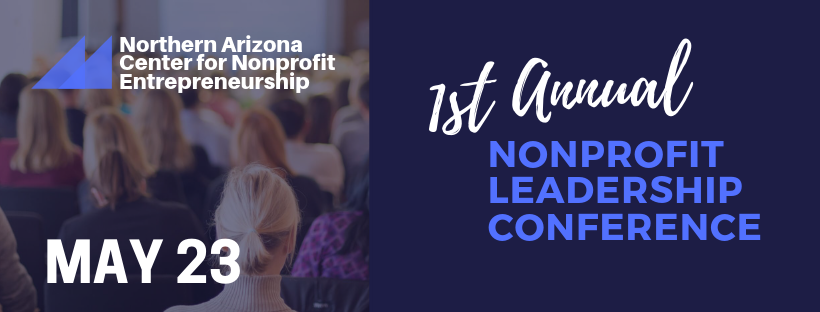 #20 Keep asking till you find the answer
As you develop the proposal, if you get stuck, write your question on a white board and keep drawing bubbles out from your answers
Continue asking “how” or “why” until the answer becomes crystal clear
There might be lots of bubbles!
This is ideal, as it reflects high engagement
Distill the information down to the level of detail called for
Proposal elements can seem daunting, but they are merely painting this picture for the funder:
Who?
By who?
For whom?
What?
Where?
When?
Why?
How?
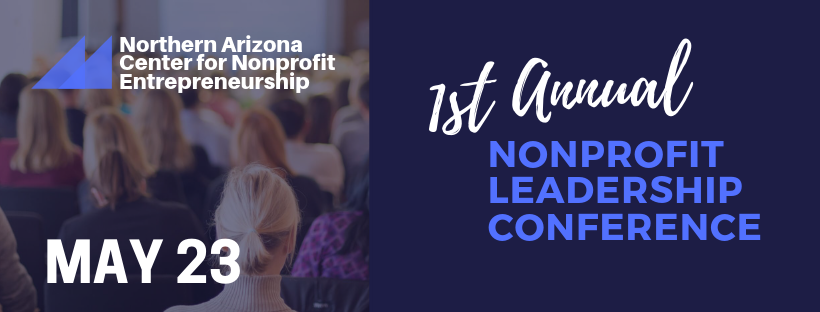 #21 Revise documents and create new ones (take advantage of optional attachments)
Give documents professional labels 
Refer to them as funder does 
Example: “Executive Director Resume” (rather than ”Trudy Daniels 1984 CV – final”
Brand all documents consistently
Organizational/project name and/or logo
Date all documents 
Month and year
Provide references
Cite data sources/literature
Use appealing formats (tables, charts, etc.) 
Can say more with less space
More engaging/interesting to read
Graphic design pays off (research shows this type of content is more memorable than words alone)
Examples:
Cover letter 
ORIGINAL, personalized letters of support (influential agencies and persons)
ORIGINAL, personalized letters of commitment (for matching funds)
Annual reports
Logic models
Testimonials by program year
Emphasize how lives were improved due to program
Summary of awards attained
Project maps
Conceptual designs
Abstract
Always write this last (easy once everything else is finalized)
Online presence
Website
Social media handles
Embed video links when you’re not able to upload videos (if you have impressive ones)
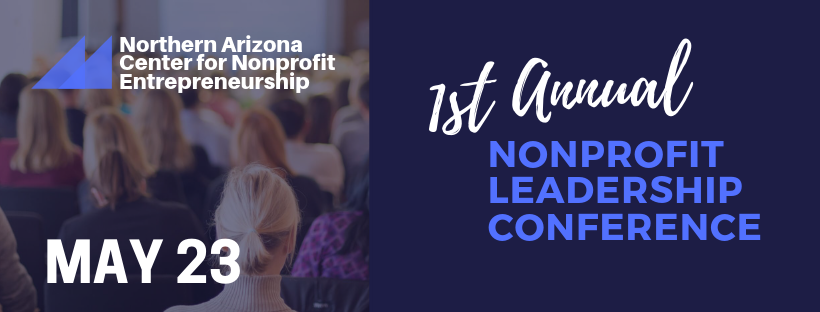 #22 Seek expertise
Utilize free resources:
Colleagues
Local, state, and national agencies
Libraries
Staff are knowledgeable 
Google
Designated funder liaisons can sometimes review drafts
Must prepare well in-advance
Bounce ideas off of trusted persons
The more eyes on your work, the better
Insight others share is very valuable to strengthening your proposal
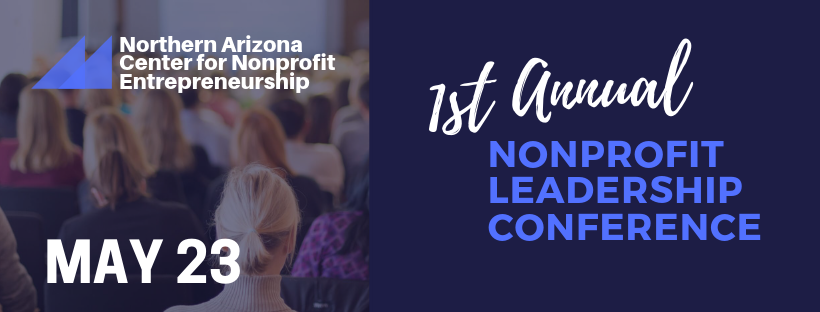 #23 Cater to reviewers – it’s all about them
They are human, and touched by stories
Make them want to read more 
Be creative, while addressing funder-specified content
Tell real-life stories, of program participants/beneficiaries
Articulate what funder will get out of it (why they should invest in you)
Highlight unique attributes (of partners too)
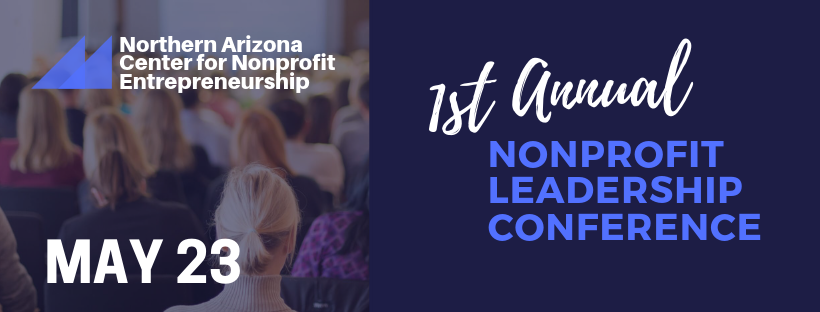 Reviewers determine your fate
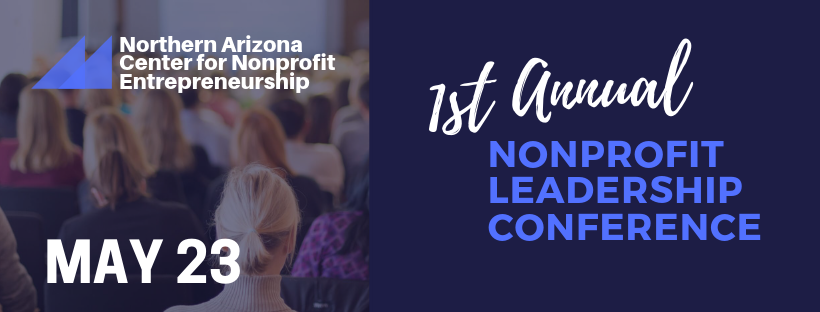 #24 Stay on point
Reviewers also have lives outside of their review work
Make it as easy as possible for them to find essential content
Use clear, concise language
Eliminate fluff
Avoid excessive use of acronyms
Choose active, energized words to address competencies
Be compelling
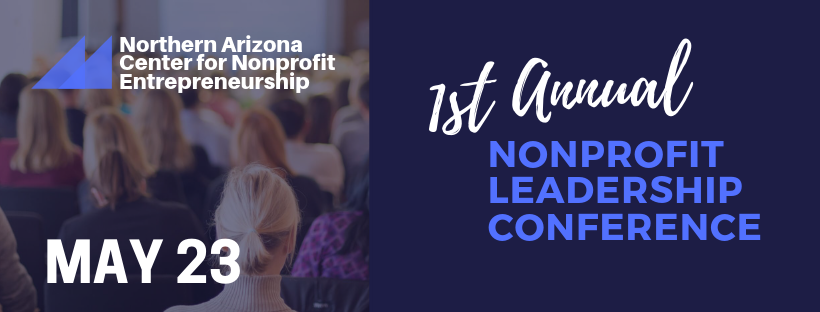 #25 Write for the YES pile
Follow funder instructions
Review matrices are based on these
Make your proposal stand out 
Be the obvious choice by emphasizing:
Confidence – What do you bring that no one else does? 
Brightness – Why are you the perfect investment?
Impact – How is your program vital?
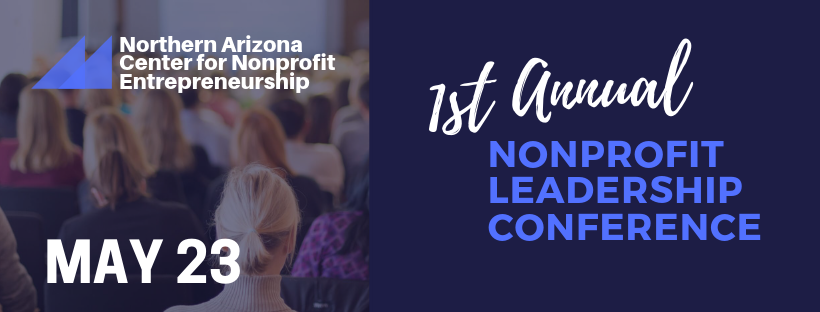 #26 Apply the litmus test
Ask yourself: “If I share this proposal with my best friend (and/or someone else completely unfamiliar with this project), will it make sense?”
Since you never know who is going to be on the review panel, your package should speak to many audiences
Proposal should be enticing to anyone who reads it (rather than just subject matter experts)
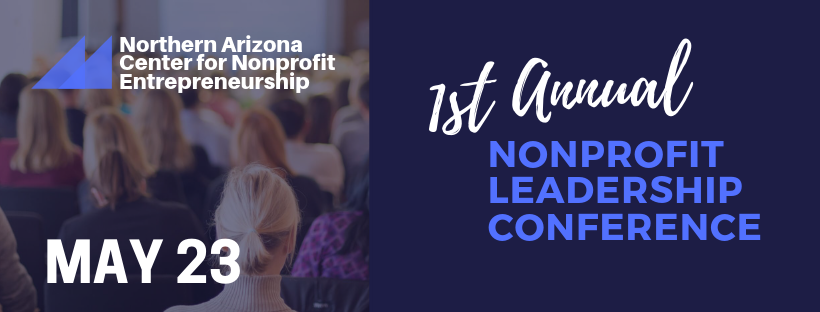 Reviewers have the final word
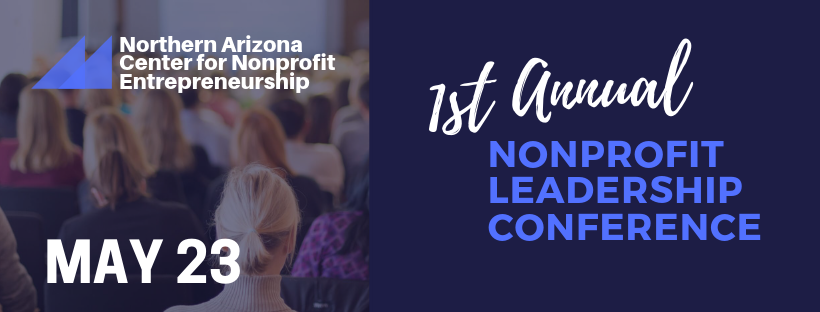 #27 Avoid desperation
You are trying to show the funder that your organization will be an optimal investment
Even when you feel stressed, and/or don’t agree with their decisions, never agitate the funder
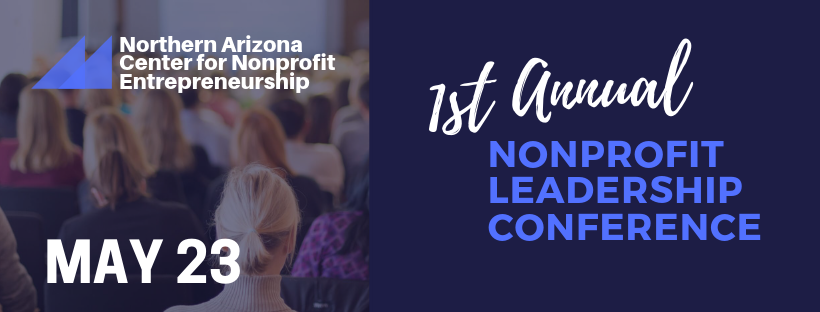 #28 Stick to simplicity
Don’t add content the funder hasn’t asked for
Excess content does not impress
Answer questions as concisely as possible
Grant applications are like puzzles
You are putting the pieces together for the funder, to make a clear picture
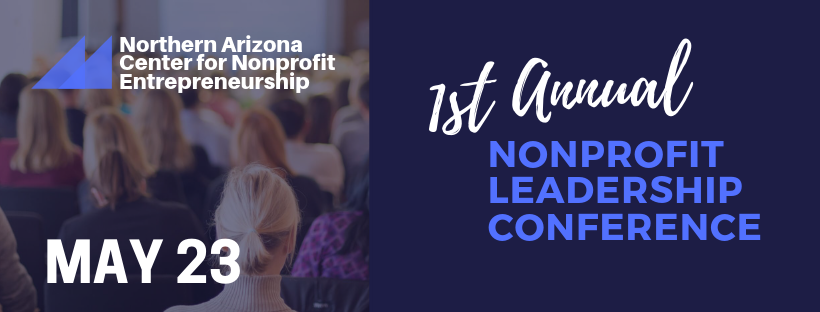 #29 Practice self-care
Clear your calendar the week prior to the deadline
There will be life after the deadline – prioritize proposal tasks
Get sufficient sleep
Know your bare minimum for optimal functioning and get at least that much
Eat well
Designate family/friends to bring you food
Exercise
Even a short walk can do wonders
Shower
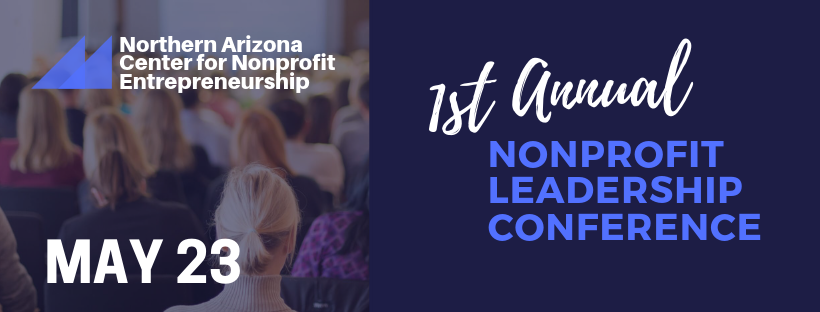 #30 Believe it’s possible
If you don’t feel you’re worthy, then why should the funder feel you are?
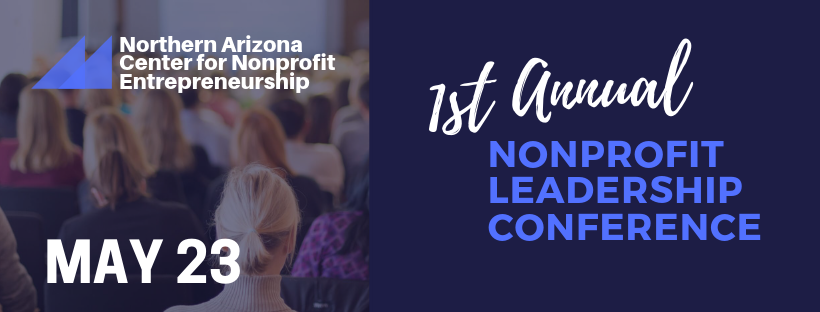 #31 Envision success
Set an intention you’ll get that grant award you’re striving for
Imagine the positive impact it will make upon the people (and/or other species) you serve
Energize the possibility
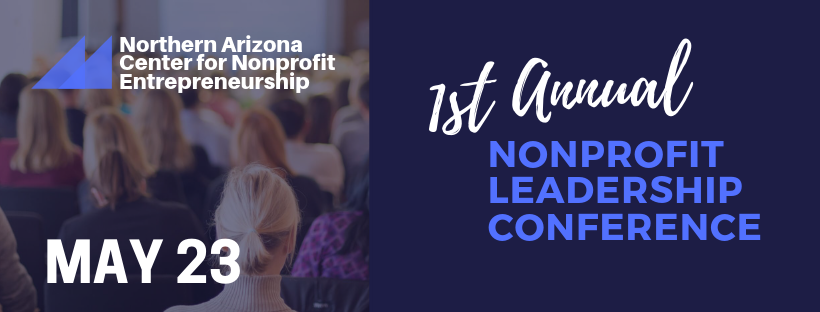 That’s all folks!
Thank you!
Sara Wagner, MPH, GPC
Grants that Go the Distance LLC
1sarawagner@gmail.com
928-380-1144
sarawagnergrants.com
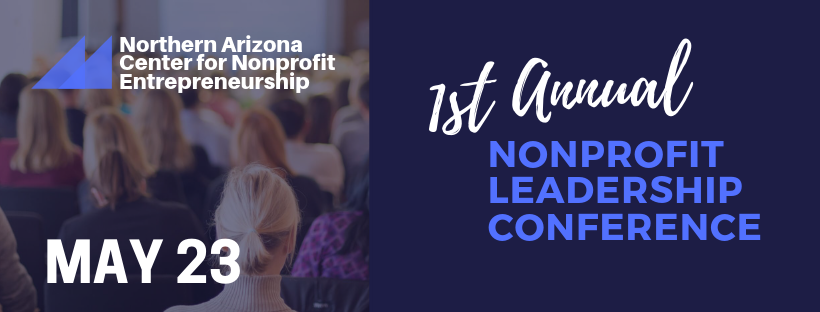 Wrap-up
Questions?
Audience tips to add?
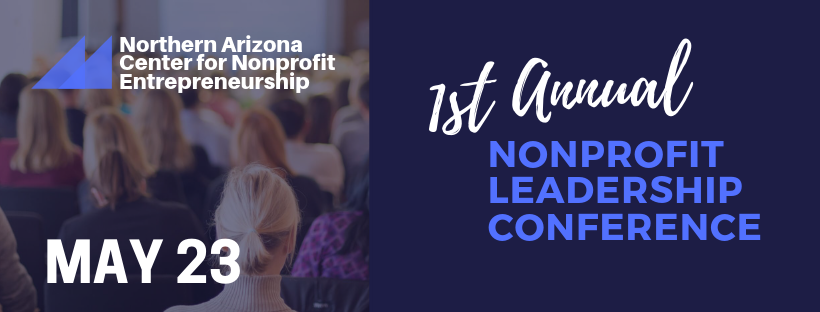